GRAND TITRE 1
GRAND SOUS TITRE 2
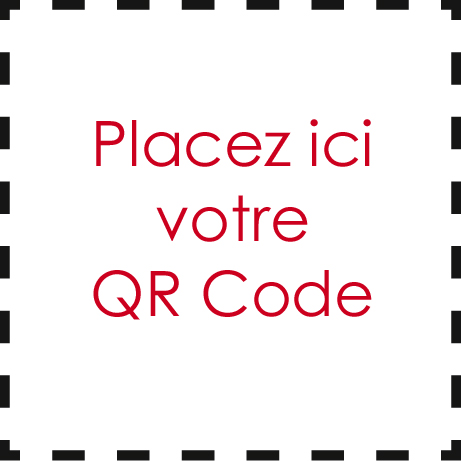 Pour télécharger ce poster,
flashez ce code